Algemene wondbehandeling
Inhoud
De huid
De opbouw van de huid
Wat is een complexe wond?
Indeling van wonden  naar oorzaak
Meest voorkomende wonden
De 4 fases van wondgenezing
Belemmerende factoren wondgenezing
Wondwijzer
ALTIS
T.I.M.E.
Reinigen wond
Hygiënisch werken bij wondzorg
Regionale afspraak bij stagnerende wondgenezing
Werkafspraken app JBZ
1. De huid
Bepaalt voor een groot deel ons uiterlijk: belangrijke factor in sociale contacten. 
Barrière functie: bescherming tegen invloeden van buitenaf, zoals:
Wrijving, drukkrachten;
Vocht;
Chemische invloeden (zuren);
Micro-organisme;
Zonlicht. 

En verder: de huid regelt onze lichaamstemperatuur, door transpiratie verliezen wij afbraakproducten, we voelen met onze huid en onze huid speelt met het zonlicht een grote rol bij de productie van vitamine D.
2. De opbouw van de huid
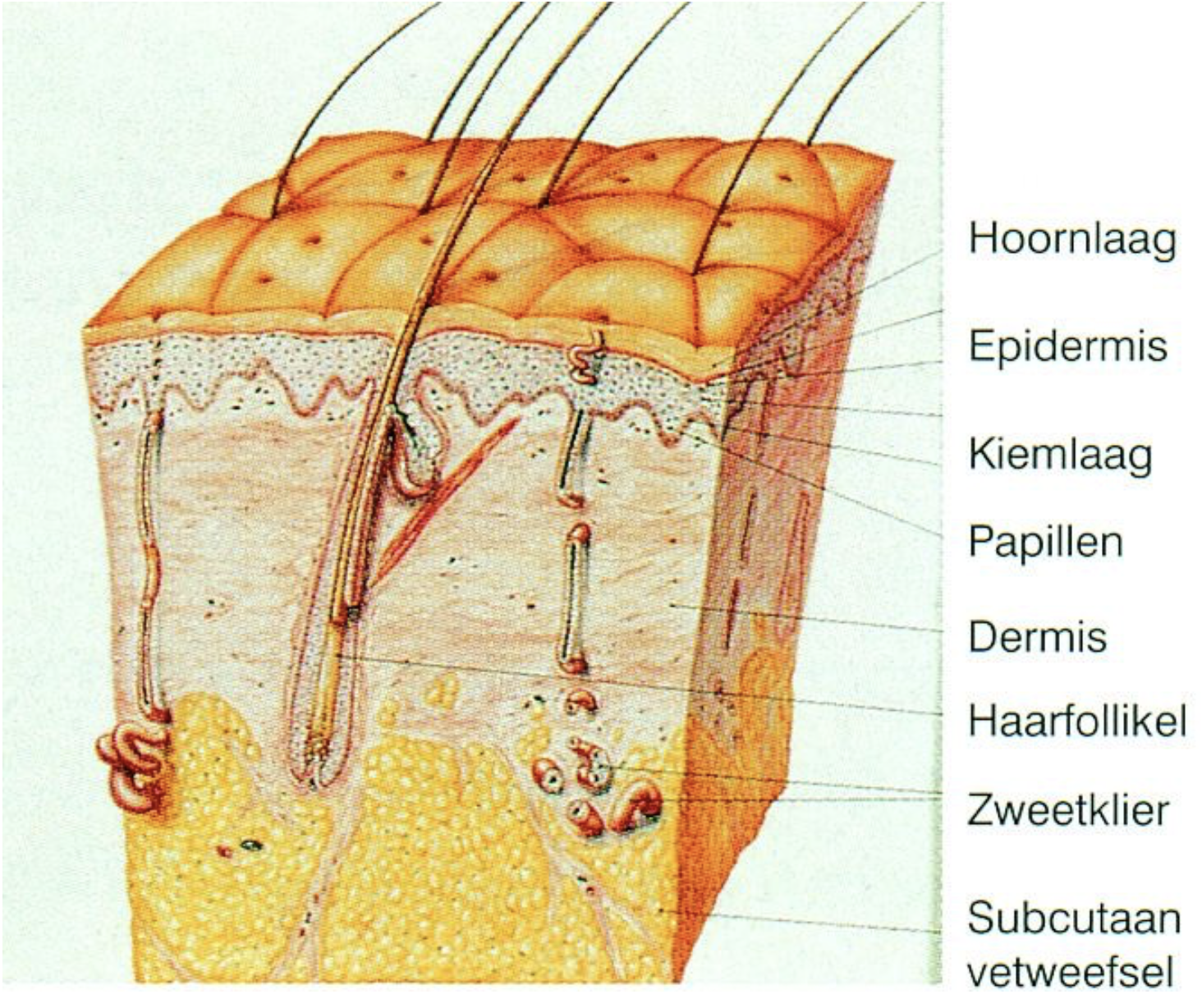 2 lagen:
Buitenlaag: epidermis (of opperhuid, of epitheellaag). 
Binnenlaag: dermis (of lederhuid of cutis). 

Onder de dermis: onderhuidse vetlaag (of subcutis). Hier worden energiereserves opgeslagen. 
Daarnaast: bescherming, isolatie en deze vetlaag geeft de vorm aan ons lichaam.
Illustratie: https://www.wcswondenboek.nl/book, geraadpleegd op 26-5-2021
3. Wat is een (complexe) wond?
Een wond is een verbreking van de continuïteit van weefsel, veroorzaakt door een trauma of een pathologische aandoening” 
(WCS Wondenboek, 2020). 

Een wond is niet complex, maar de situatie kan complex worden omdat er geen genezing optreed. Daarom: een wond met een complexe genezing, is een meer passende omschrijving 
(Kwaliteitsstandaard ‘Organisatie van wondzorg in Nederland’, 2018).
4. Indeling van wonden naar oorzaak
Mechanische wonden;
Chemische wonden;
Thermische wonden;
Elektriciteits wonden;
Stralingswonden;
Infectie wonden;
Oncologische wonden;
Circulatiewonden.
5. Meest voorkomende wonden
Chirurgische wonden
Diabetische voet
IAD
Oncologische wonden
Ulcus cruris
Skin tear
Brandwonden
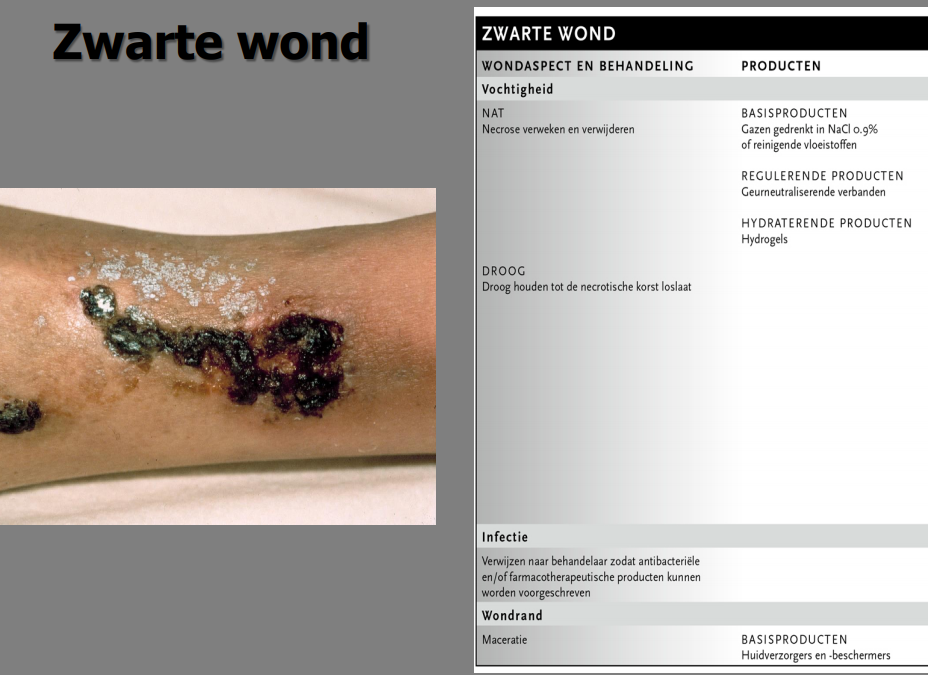 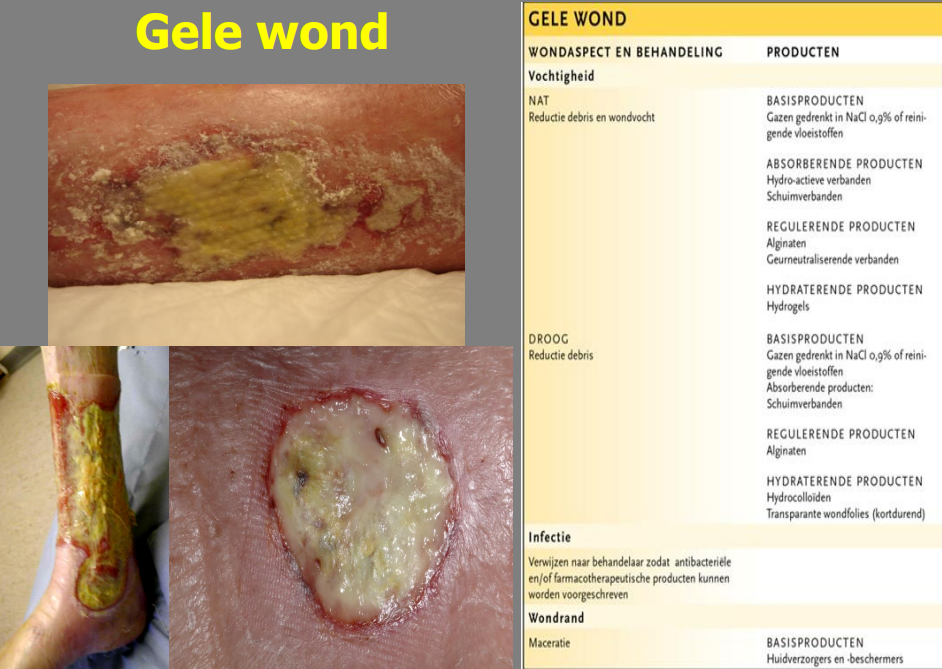 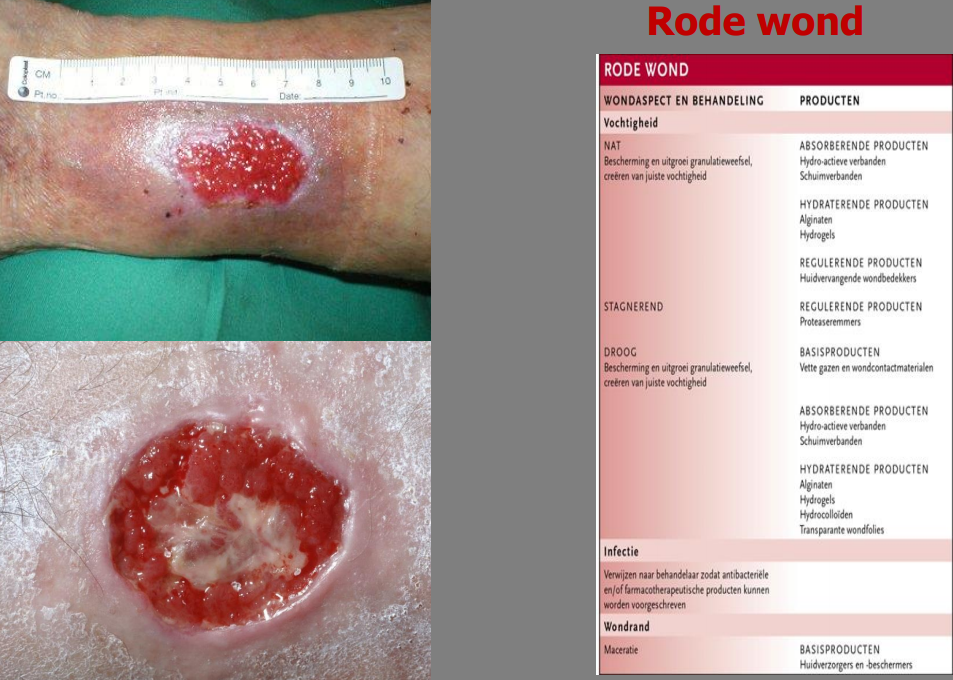 6. De 4 fases van wondgenezing
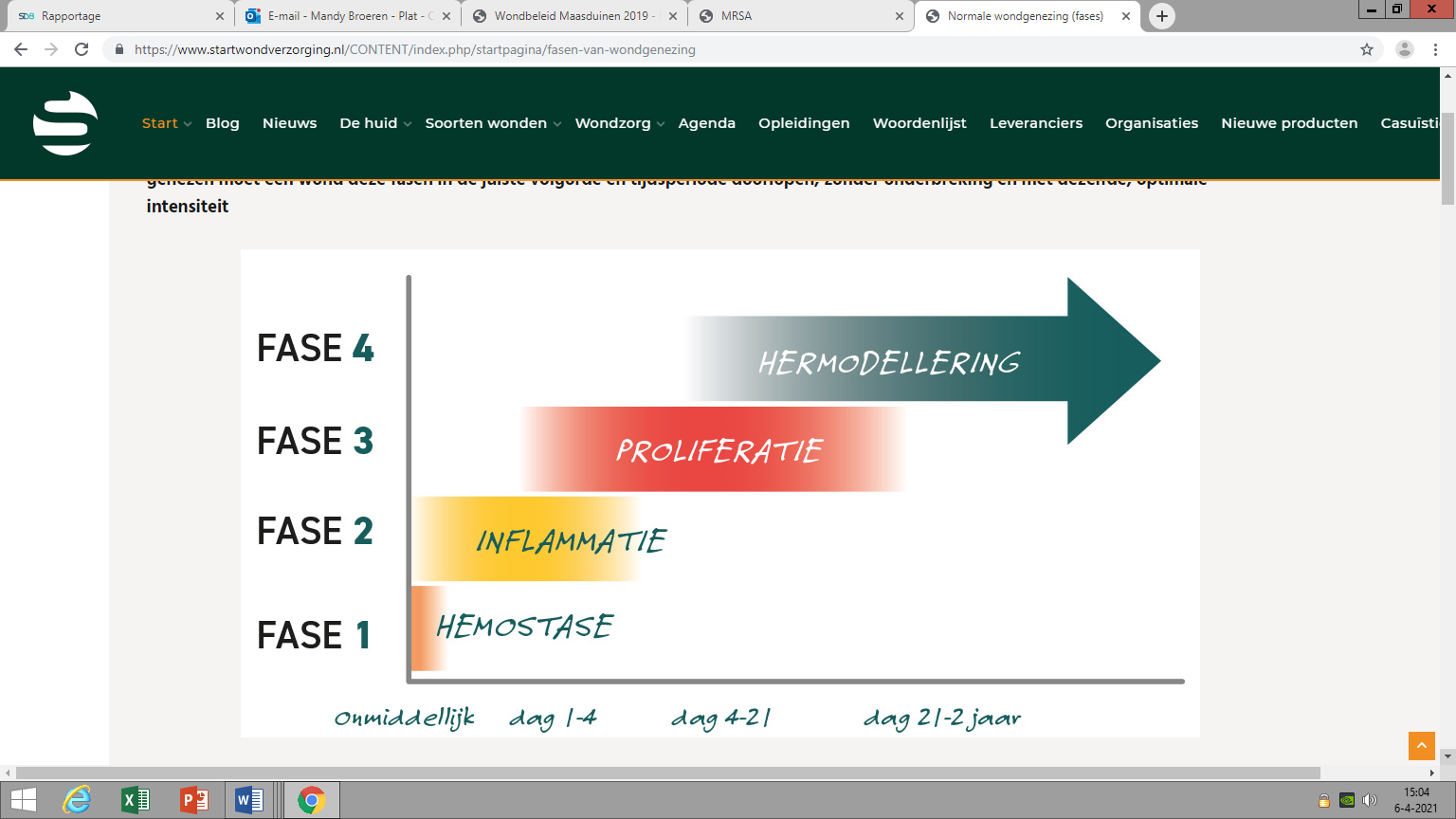 Hemostase
Hemostase betekent letterlijk bloedstolling. De hemostase begint onmiddellijk na het ontstaan van de wond.
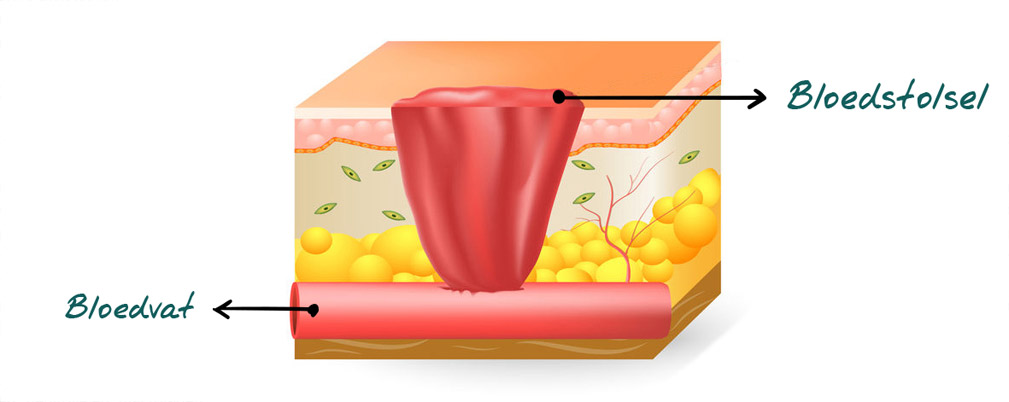 Inflammatie
Wanneer de bloeding eenmaal onder controle is, verplaatsen de ontstekingscellen zich en komen in de wond terecht. Tijdens deze fase wordt de wond en het omringende weefsel geïnfiltreerd door achtereenvolgens neutrofielen, macrofagen en lymfocyten
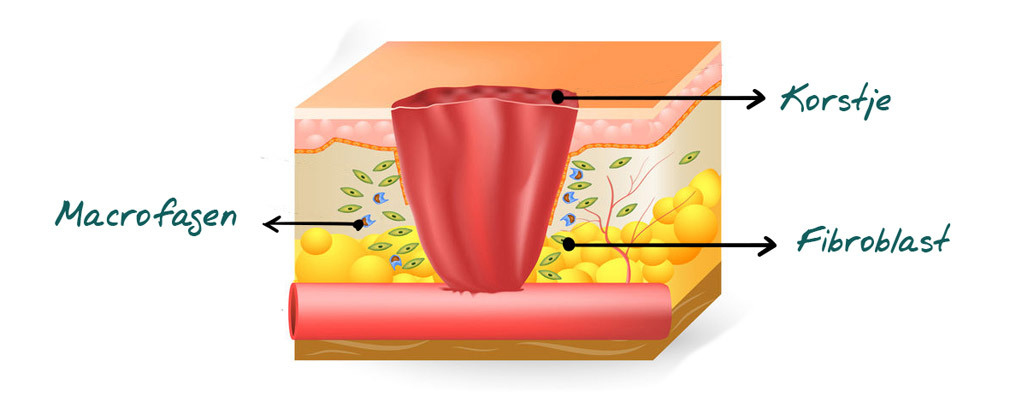 Proliferatiefase
De proliferatiefase, die gewoonlijk de inflammatiefase overlapt, kenmerkt zich door de her-epithelialisatie, waarbij epitheelcellen worden aangemaakt, die zich vervolgens over de voorlopige matrix in de wond verspreiden
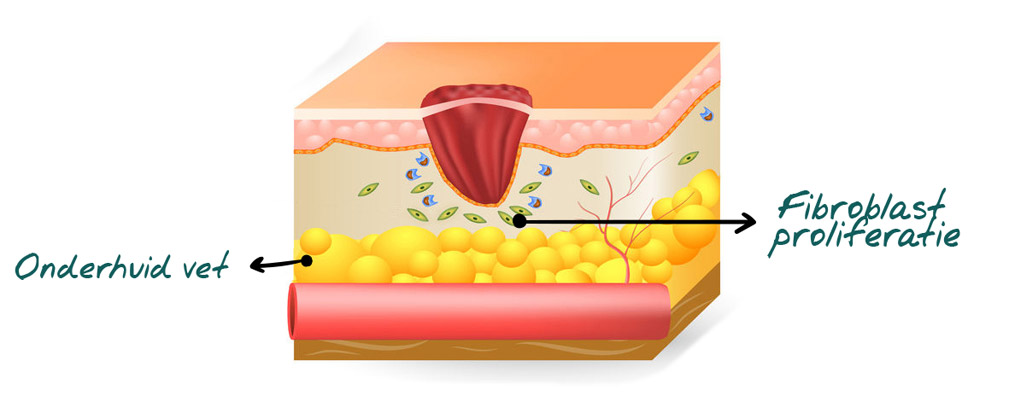 Hermodelleringsfase
Tijdens deze hermodelleringsfase vindt de verdere aanmaak van collageenweefsel plaats, waardoor de rekbaarheid van het weefsel toeneemt. Deze fase kan wel tot twee jaar duren.
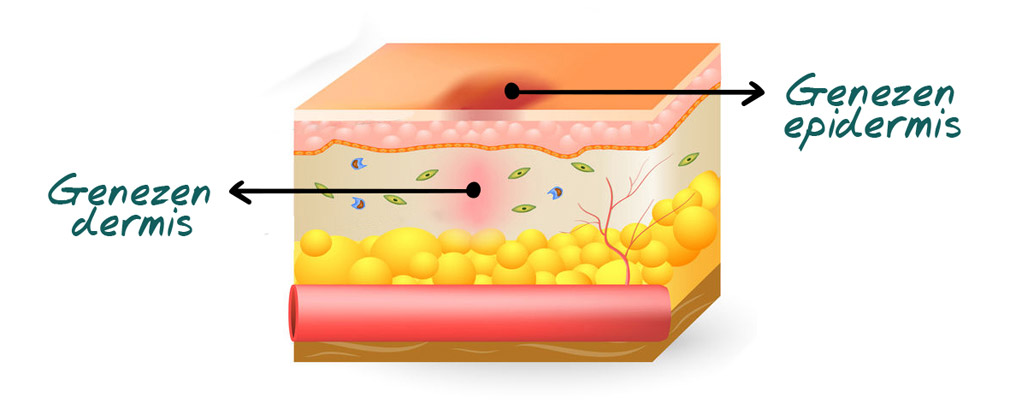 7. Belemmerende factoren wondgenezing
8. Wondwijzer (nvt bij brandwonden en oncologische wonden)
9. ALTIS
Aard.          	Soort wond
Locatie.      	Waar zit de wond
Tijd.             	Hoelang is de wond al aanwezig /beloop
Intensiteit.  	Ernst van de wond, gradatie /categorie /grootte 				wond
Samenhang. 	Welke factoren beïnvloeden de wond
10. T.I.M.E.
T:  Weefsel (Tissue)
I:   Infectie
M: Exsudaat/wondvocht (Moisture )
E:   Wondomgeving/ de omliggende huid (Edge)

En: Pijnklachten.
[Speaker Notes: Om een wond te omschrijven bv bij de rapportage kan je TIME gebruiken,]
Tissue
Kleur van wond in % (rood, geel)
Grootte/breedte en diepte van de wond (in cm)
Locatie van de wond( welk lichaamsdeel)
Zwart weefsel( necrose) of fibrine( taai, geel beslag) aanwezig?
Infection
Infectie verschijnselen:
Primair: Roodheid, warmte, zwelling
Secundair: afwijkende kleur, geur, pusvorming
Verergerende /onverklaarbare wondpijn?
Moisture
Droog
Nat
Vochtig
Edge
Wondomgeving en omliggende huid

Kleur en vitaliteit van de wondranden
Wondomgeving:
Droog
Goed gehydrateerd
Maceratie/verweekt
Eczeem
Pijnklachten
De aanwezigheid en mate van pijnklachten tijdens en na de wondzorg.
11. Reinigen wond
Reinigen:
Spoelen met kraanwater, microbiële spoelvloeistof (mag niet bij alle verbandsoorten, bv. polymem)
Lichaamstemperatuur of minimaal kamer temperatuur
Met gaas door de wond gaan

Debridement:
D.m.v. spoelen, verbandmiddel door medewerkers die wondzorg mogen doen
Scherp: geïndiceerd door arts/vpk specialist. Alleen door wondverpleegkundige of verpleegkundig specialist
[Speaker Notes: Uitleg over debrideren…..]
12. Hygiënisch werken bij wondzorg
Bacteriën zijn 1 duizendste millimeter. 
De meest virussen nog veel kleiner. 
Ze kunnen zelfstandig geen grote afstanden afleggen. 

Dus: jouw patiënt/ cliënt kan een wondinfectie oplopen via bijvoorbeeld hulpmiddelen, omgevingsfactoren en door onhygiënisch werken.

Werk volgens instellingsprotocol, was je handen, reinig materiaal met alcohol 70%  

en…..Gebruik  gezond verstand!
[Speaker Notes: Open deur:    sieraden, lange nagels lange mouwen,
Schoon werkveld
Voorbereiden wondzorg( spullen klaar leggen)
Handschoenen…..
Opslag materiaal]
13. Regionale afspraak bij stagnerende wondgenezing
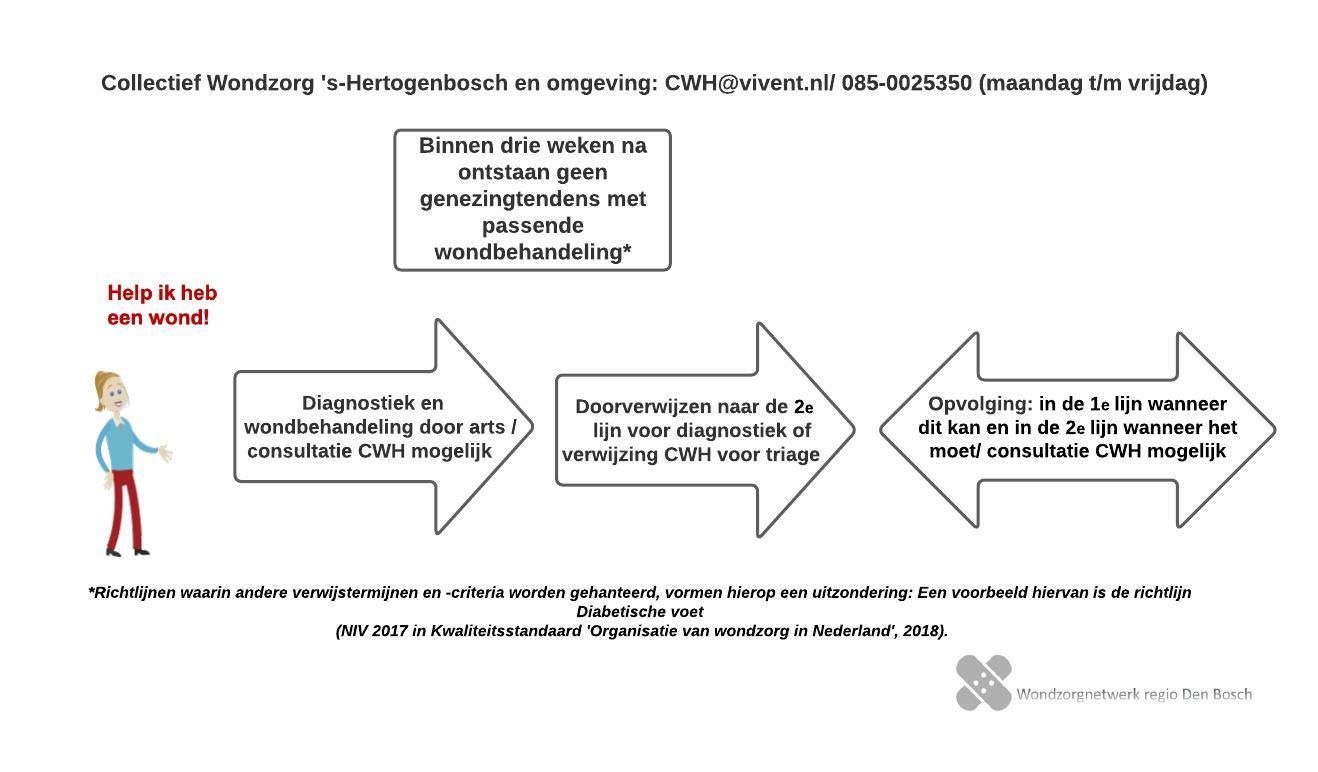 14. Werkafspraken app JBZ
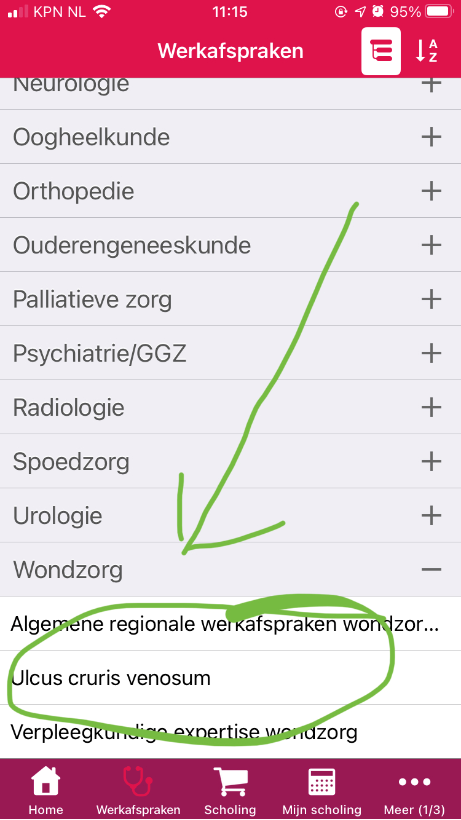 Downloaden via appstore
5 multiple choice vragen
Noem 3 functies van de huid
Benoem de fase’s van wondgenezing
Wat voor circulatie wonden ken je, benoem er 3
Waarvoor staan de letters TIME
Welke factoren zijn van invloed op de wondgenezing
Literatuur
Jong De A., (Eindred.) (2015). WCS Wondenboek. Leiden: WCS Kenniscentrum Wondzorg. 
Werkgroep ‘Kwaliteitsstandaard Organisatie van wondzorg in Nederland’. (2018). Verenig de expertise ten behoeve van de patiënt. Utrecht: Auteur. 

WVS Tijdschrift (artikel, Anja).
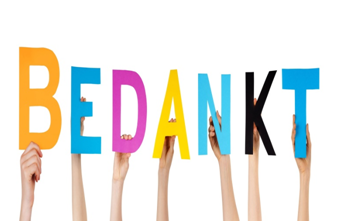 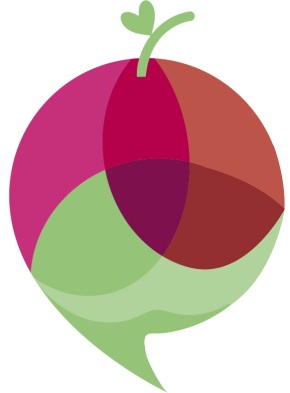 voor jullie aandacht!
Namens het Collectief Wondzorg ‘s Hertogenbosch en omgeving